Figure 4. Overexpression of TrkB.T1-EGFP in most pyramidal neurons does not affect their intrinsic properties. In layer ...
Cereb Cortex, Volume 25, Issue 10, October 2015, Pages 3713–3722, https://doi.org/10.1093/cercor/bhu245
The content of this slide may be subject to copyright: please see the slide notes for details.
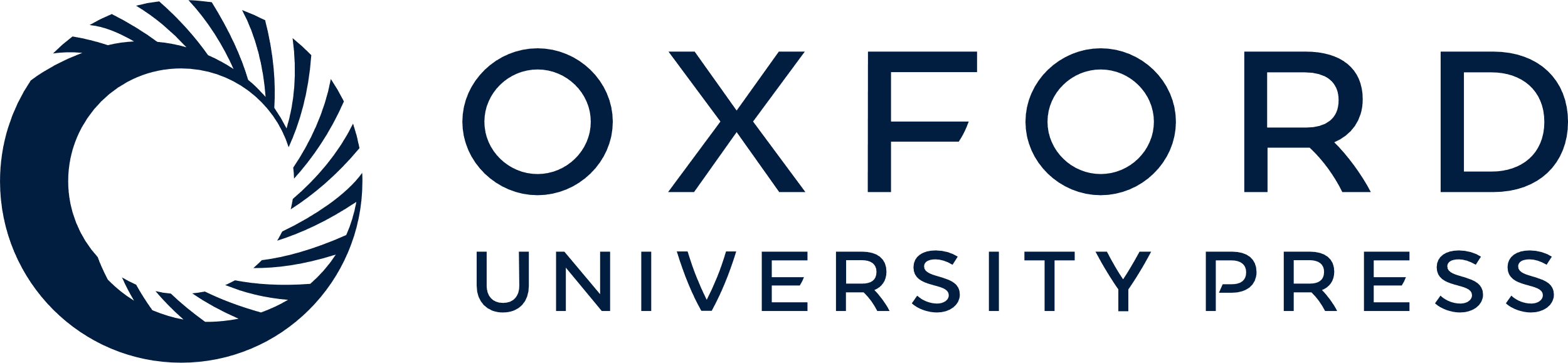 [Speaker Notes: Figure 4. Overexpression of TrkB.T1-EGFP in most pyramidal neurons does not affect their intrinsic properties. In layer II/III pyramidal neurons of TrkB.T1-broad mice, (A) the mean number of action potentials in response to depolarizing pulses is similar to those of their littermate controls (P = 0.67); Down: Sample recordings of action potentials elicited by injection of a 400-pA current step for 165 ms. Also (B) resting membrane potential, (C) firing threshold potential, (D) after-hyperpolarization, and (E) time from the onset of action potential to peak of after-hyperpolarization are not different compared with littermate controls. (F) Right, example traces from representative experiments showing averaged evoked EPSCs at -80 mV [α-Amino-3-hydroxy-5-methyl-4-isoxazolepropionic acid (AMPA) component] and +40 mV [N-Methyl-D-aspartate (NMDA) and AMPA component) from TrkB.T1-broad mice (gray, bottom) and wild-type littermates (black, top). Gray areas indicate the time points used for quantifying AMPA and NMDA responses. Left, bar graph showing that NMDA/AMPA ratios in TrkB.T1-broad mice are unchanged.


Unless provided in the caption above, the following copyright applies to the content of this slide: © The Author 2014. Published by Oxford University PressThis is an Open Access article distributed under the terms of the Creative Commons Attribution Non-Commercial License (http://creativecommons.org/licenses/by-nc/4.0/), which permits non-commercial re-use, distribution, and reproduction in any medium, provided the original work is properly cited. For commercial re-use, please contact journals.permissions@oup.com]